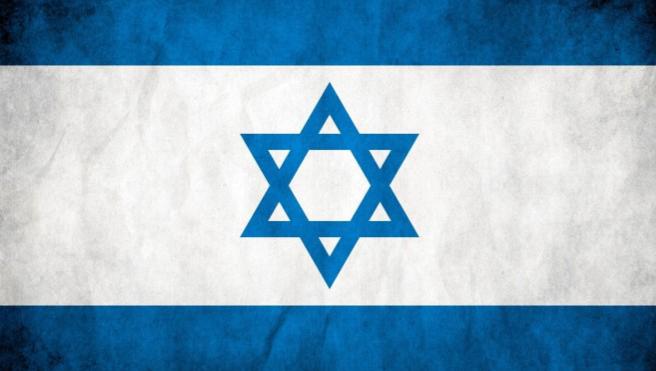 Мядельское гетто
Гетто —место принудительного переселения евреев в процессе преследования и уничтожения евреев во время оккупации на территории Беларуси войсками нацистской Германии в период 2 мировой войны
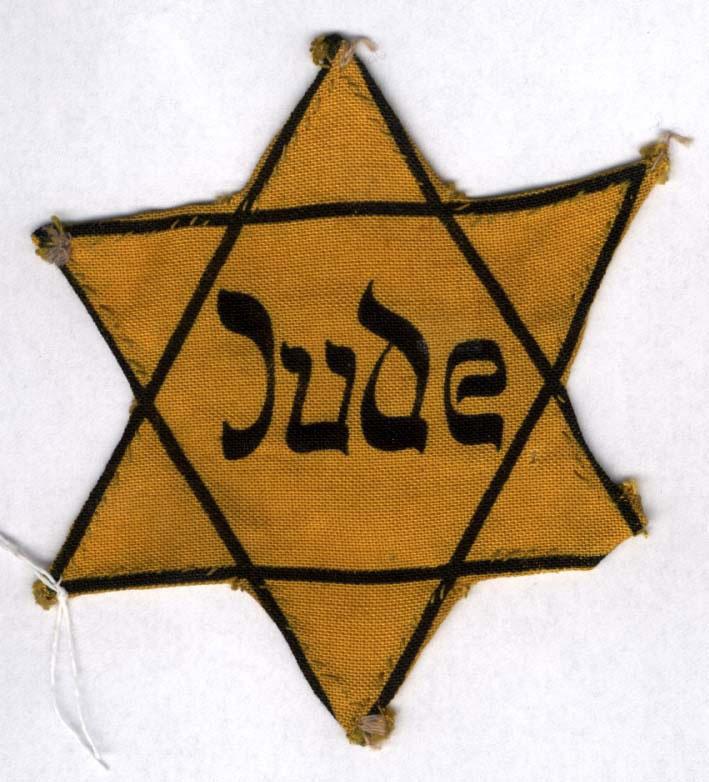 На территории Беларуси было создано свыше 110 гетто.Крупнейние из них располагались в Минске ,Бресте, Барановичах, Гродно, Гомеле. Теснота, голод антисанитарные условия, тяжёлый труд ,издевательства, погромы, массовые убийства сопровождали жизнь в гетто. На свою одежду евреев заставляли носить специальный знак в виде шестиконечной звезды. Всего за годы Великой отечественной войны на белорусской земле погибло свыше 600.000 евреев ,в том числе около 90 тысяч выходцев из стран Европы.
Город Мядель был оккупирован немецкими войсками в течение 3 лет — 
с 2 июля 1941 года 
по 4 июля 1944 года.
Вскоре после оккупации немцы, реализуя нацистскую программу уничтожения евреев, организовали в местечке гетто.
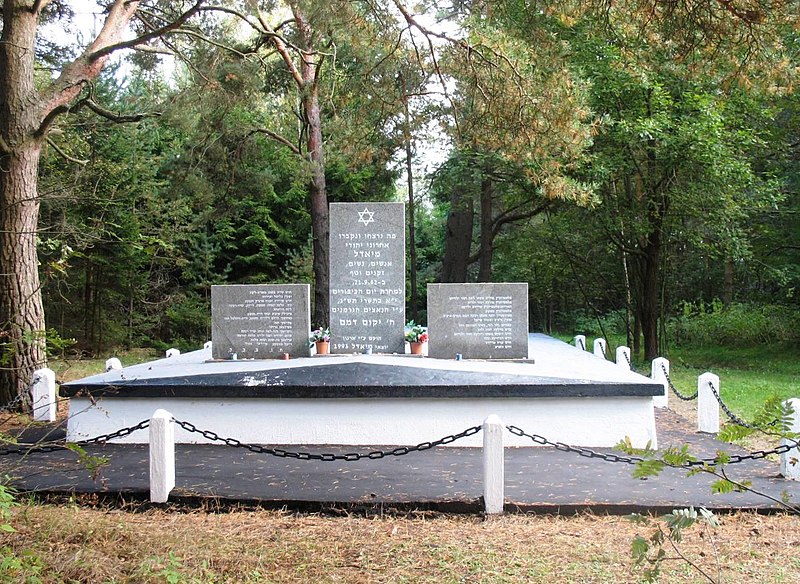 Воспоминания очевидцев
Воспоминания жителя Мяделя Н. Я. Каца, «в начале сентября 1941 года были задержаны шесть евреев, которых загнали на пепелище сгоревшего дома Иосифа Кочерги и заставили переносить неостывшие угли с места на место. После этого на евреев натравили служебных собак, которые искусали их „до потери сознания“. Эта пытка продолжалась несколько часов. Затем немцы пригнали 46 евреев из Мяделя, построили в колонну по двое, погнали в кустарник урочища „Мхи“, заставили выкопать общую могилу и расстреляли»
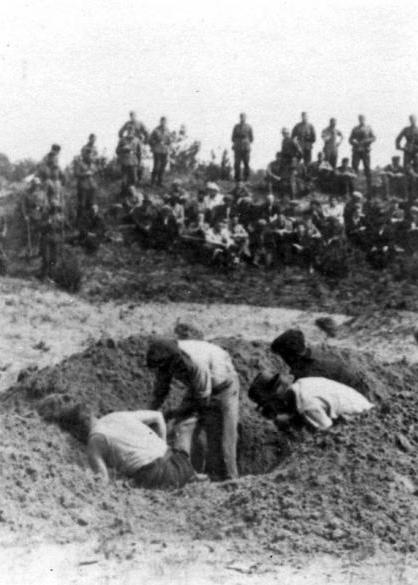 Мядельское гетто просуществовало с лета 1941 года по конец 1942 года.
В ноябре 1942 года еврейские партизаны из района Долгиново, принимая активное участие в уничтожении немецкого гарнизона в Мяделе, смогли освободить 130 евреев из Мядельского  гетто. Многие из спасшихся  сами стали партизанами.
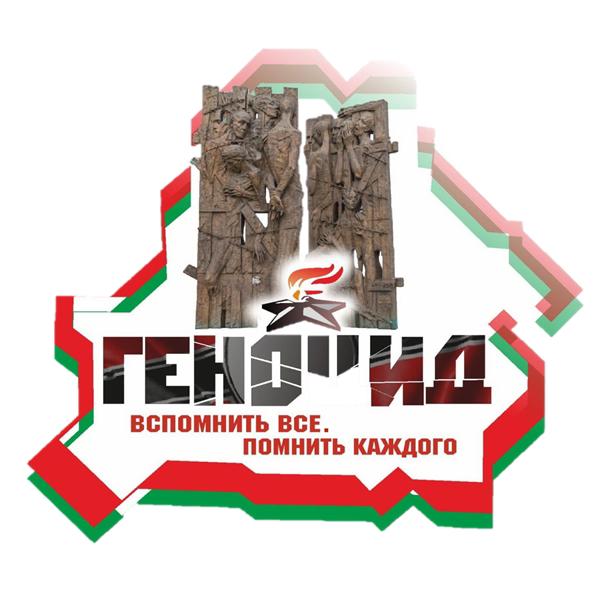 В мядельское гетто свозили евреев со всего Мядельского района. До войны в Мяделе проживало около 170 евреев. После войны эта цифра уменьшилась до 80. За полтора года существования гетто здесь было убито около 150 человек. Если бы в ноябре 1942 года еврейские партизаны из района Долгиново не уничтожили немецкий гарнизон в мяделе, эта цифра была бы в 2 раза больше
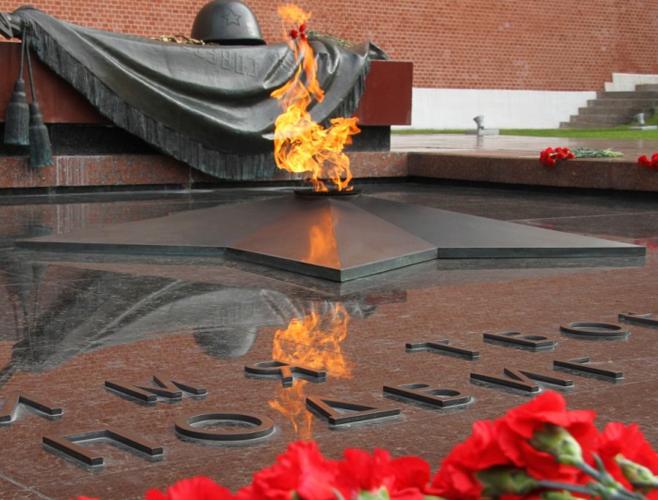 В самом Мяделе и на бывшем еврейском кладбище израильтянами, выходцами из Мяделя, установлен монумент в память о жертвах геноцида евреев. Один памятник— в урочище мхи около дороги Минск-Нарочь. Второй —у озера Баторино, где у трассы Минск Нарочь стоит также и камень с указанием на сам мемориал.
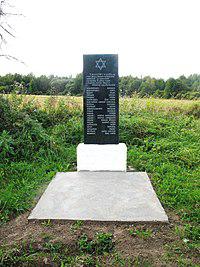 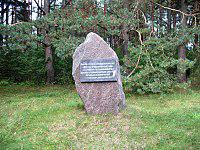